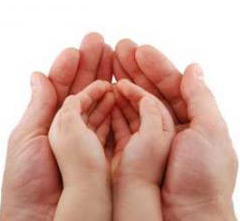 Взаимодействие учителя-логопеда и педагогов в условиях логопункта в свете требований ФГОС




Учитель-логопед МАДОУ детский сад № 36
Бабинова Р.Р.
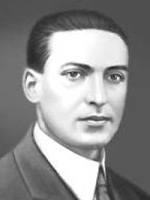 «Дефект какого-нибудь анализатора или интеллектуальный дефект не вызывает изолированного выпадения одной функции, а приводит к целому ряду отклонений»                                                                               Л.С.Выготский
Выготский Лев Семёнович (1896-1934) — советский психолог, создатель культурно-исторической теории развития высших психических функций.
Направления коррекционной работы
- диагностика уровня развития речи воспитанников;
- дифференциация категорий детей по специфике нарушений речи и структуре речевого нарушения;
- осуществление коррекции нарушенных сторон речи.
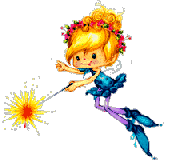 Цель СОВМЕСТНОЙ РАБОТЫ : тесное взаимодействие учителя-логопеда и  педагогов в процессе коррекционно-развивающей образовательной деятельности, стимулирующей речевое, познавательное и личностное развитие ребёнка
Задачи:

создать модель коррекционно-развивающей деятельности учителя-логопеда и педагогов;

обозначить основные направления взаимодействия коррекционно-развивающей деятельности специалистов; 

разработать систему работы и формы взаимодействия логопеда и педагогов в условиях дошкольной образовательной среды, обуславливающие повышение уровня профессиональной компетентности специалистов и овладение интегрированными способами развития личности ребенка и коррекции речевых нарушений.
Модель коррекционно - развивающего воздействия
Модель взаимодействия учителя-логопеда с педагогами в условиях логопедического пункта в соответствии с ФГОС
Направления взаимодействия
Учитель-логопед
Аналитическое (мониторинг результатов)
Диагностическое
Коррекционно-развивающее
Педагоги
Замечает проблемы в речевом развитии детей, информирует логопеда и родителей.
Создает условия для развития всех сторон речи. Обогащает  содержание детской речи.
Просвещает родителей
Совместные НАПРАВЛЕНИЯ РАБОТЫ
Коррекционно-развивающее направление
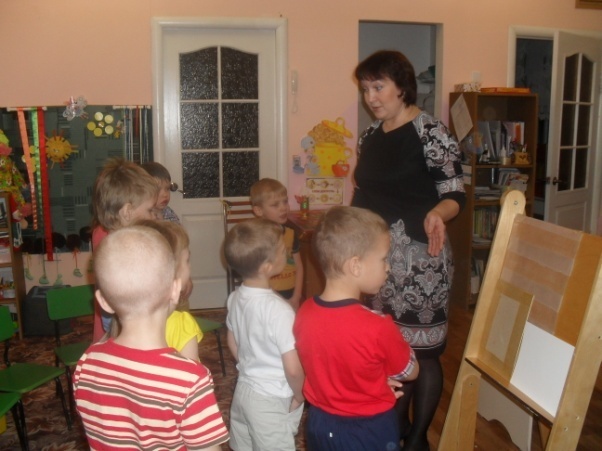 Задачи коррекционной работы, проводимой учителем-логопедом и педагогами, тесно взаимосвязаны и решаются в рамках целостного подхода к воспитанию и развитию деятельности ребенка
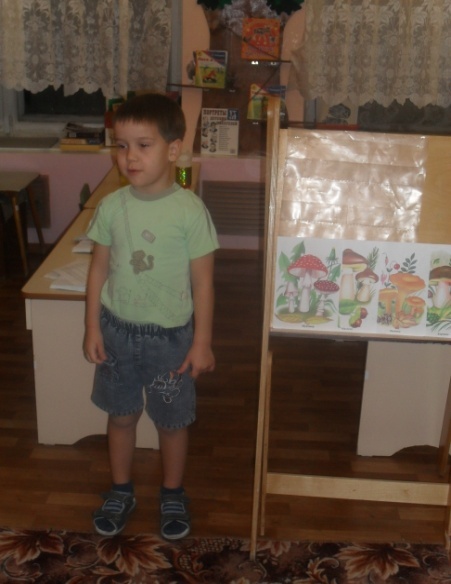 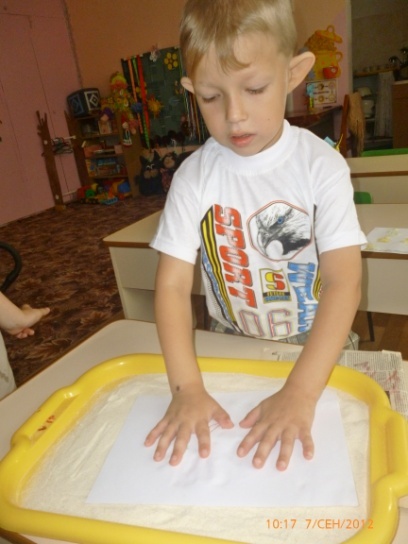 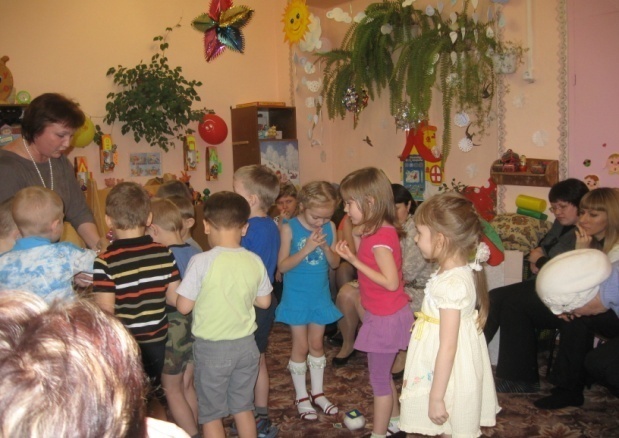 Формы взаимодействия
Взаимный обмен педагогической информацией в течение всего учебного года. 
Семинары-практикумы, консультации, организуемые учителем-логопедом для педагогов ДОУ.
Обсуждение коррекционных мероприятий по преодолению существующих проблем
 Учитель-логопед дает воспитателю рекомендации по проведению игр и игровых заданий логопедической профилактической направленности .
 Учитель-логопед помогает воспитателю организовать обучение и воспитание ребенка с нарушениями речи с учетом особенностей развития его познавательных процессов.
Совместная работа по домашним тетрадям воспитанников, обучающихся на логопункте; необходимые консультации и различные рекомендации для воспитателей; ознакомление воспитателей с результатами обследования.
Взаимопосещение занятий
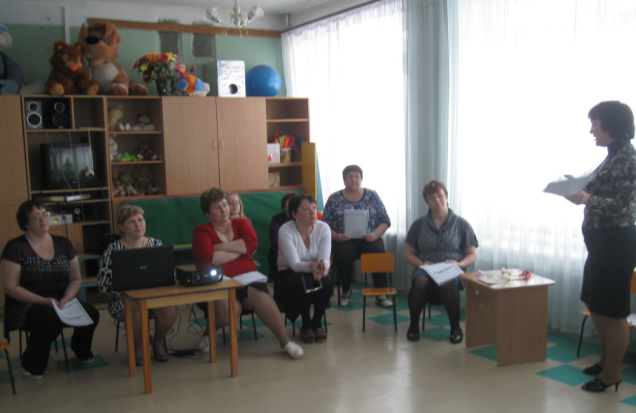 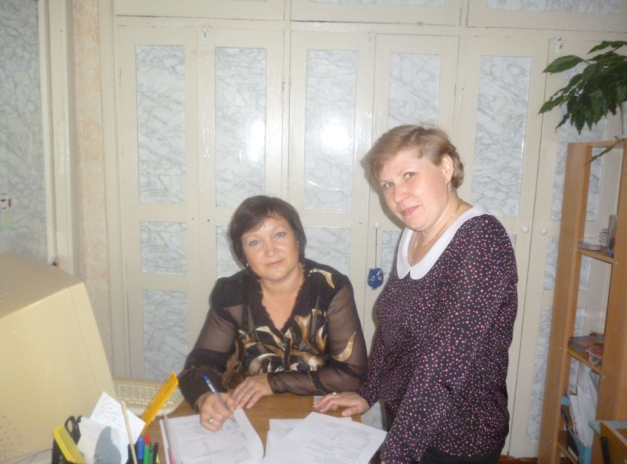 Мониторинг  результатов деятельности
Аналитическая деятельность позволяет отследить эффективность коррекционно-развивающей работы при тесном сотрудничестве логопеда и воспитателей, т. е. выделить все возможные положительные и отрицательные стороны этой деятельности, так же отследить динамику развития ребенка. Предполагается разработка критериев динамики развития ребенка, с учетом выделенных факторов риска и выделить основные критерии эффективности коррекционно-развивающей работы.
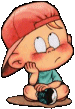 Учитель - логопед
Педагоги
Разработка рекомендаций
Проведение семинаров и консультаций по вопросам  речевого развития детей
КОНСУЛЬТИРОВАНИЕ И ПРОСВЕЩЕНИЕ родителей
РЕЗУЛЬТАТИВНОСТЬ
Взаимодействие воспитателей и учителя-логопеда способствует эффективным, качественным изменениям в речевом развитии детей, профессиональной подготовке педагогов, росту компетентности родителей в области коррекционной педагогики.
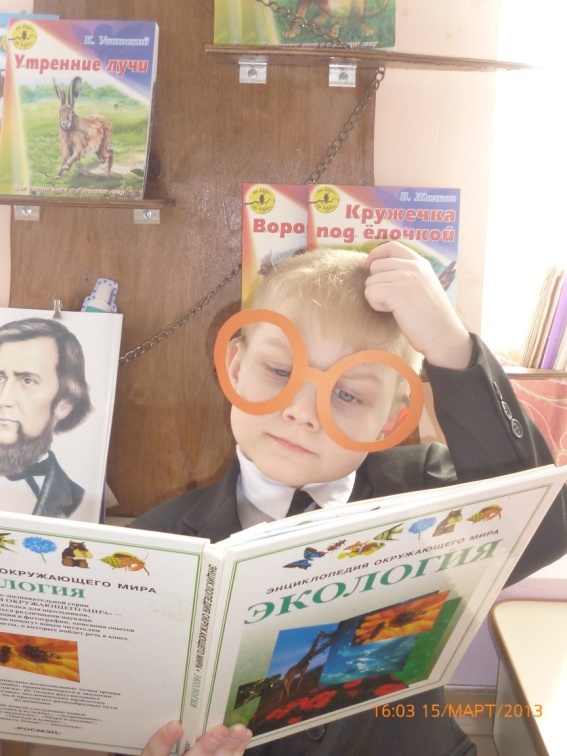 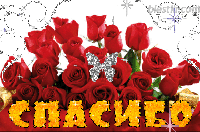 Спасибо за внимание!
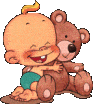